PowerPoint Cross-Functional Flowchart Template
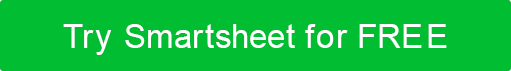 When to Use This Template: Pull out this cross-functional flowchart template when your project involves multiple departments or teams, showing the interconnected roles and processes. It's particularly useful for projects that require a clear understanding of how different parts of the organization contribute to the workflow. 
  
Notable Template Features: With its distinct color-coding and streamlined design, this template makes it easy to visualize the flow of tasks across various functions, helping to identify both collaboration points and bottlenecks. It also includes customizable features to tailor the diagram to your specific project needs, ensuring effective cross-departmental communication.
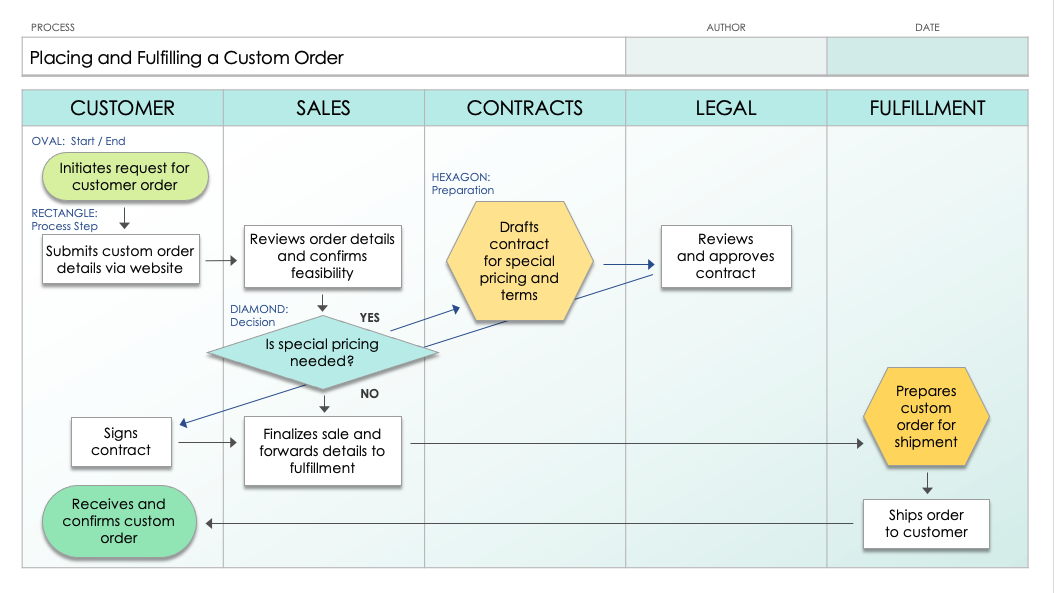 OVAL:  Start / End
Initiates request for customer order
HEXAGON:  
Preparation
RECTANGLE: 
Process Step
Drafts contract 
for special pricing and terms
Reviews order details and confirms feasibility
Reviews 
and approves contract
Submits custom order details via website
DIAMOND: 
Decision
YES
Is special pricing needed?
Prepares custom order for shipment
NO
Finalizes sale and forwards details to fulfillment
Signs contract
Receives and confirms custom order
Ships order 
to customer
YES
NO
YES or NO
question
START
NO
YES
STEP 2
STEP 1
Input / Output
Input / Output
YES or NO
question
YES
Input / Output
Document / 
Data Input
STEP 3
Document / 
Data Input
STEP 4
NO
End Step
STEP 5
Input / Output
NO
YES or NO
question
YES
STEP 5.1
END
YES or NO
question
YES
NO